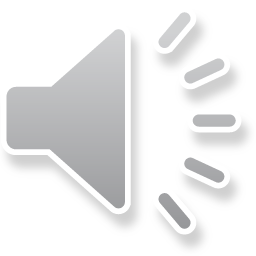 Revision units 5+6
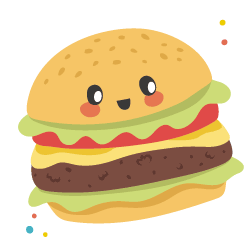 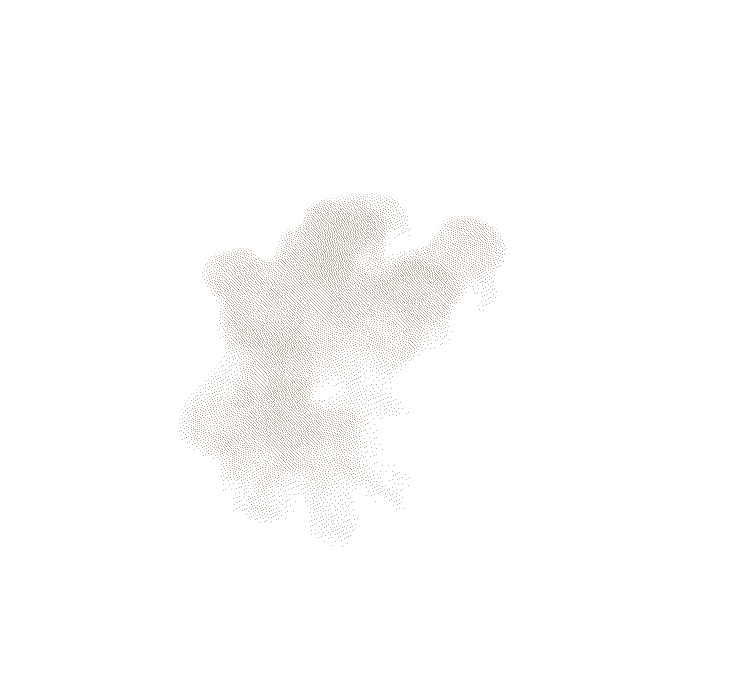 T.Entisar Al-Obaidallah
المقادير
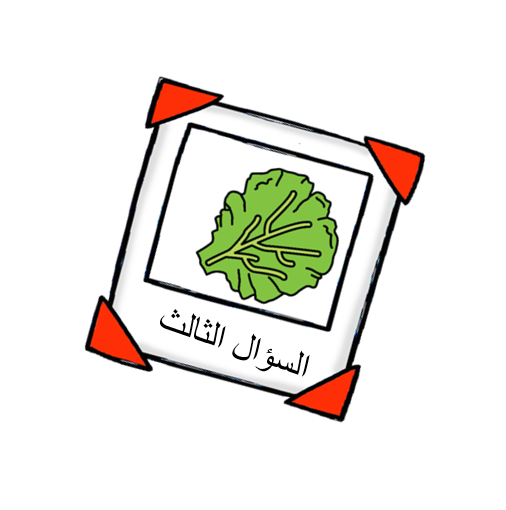 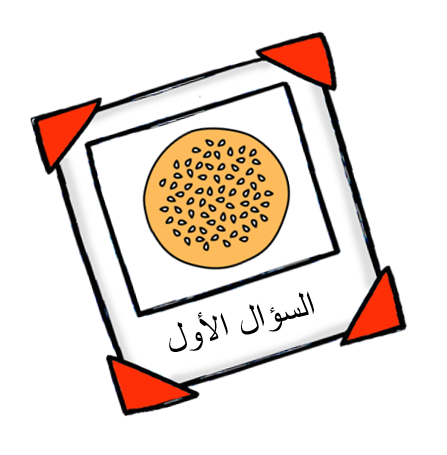 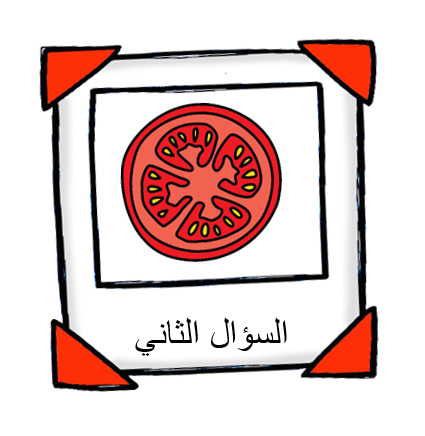 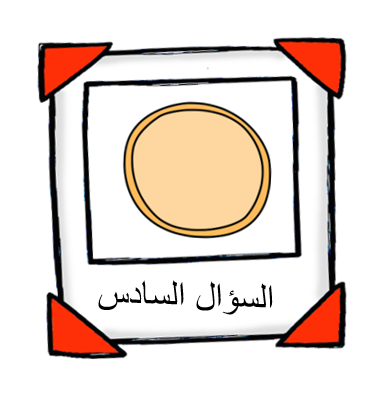 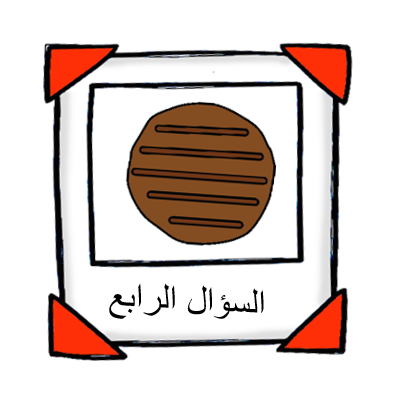 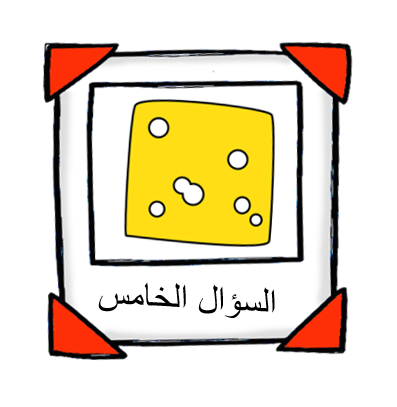 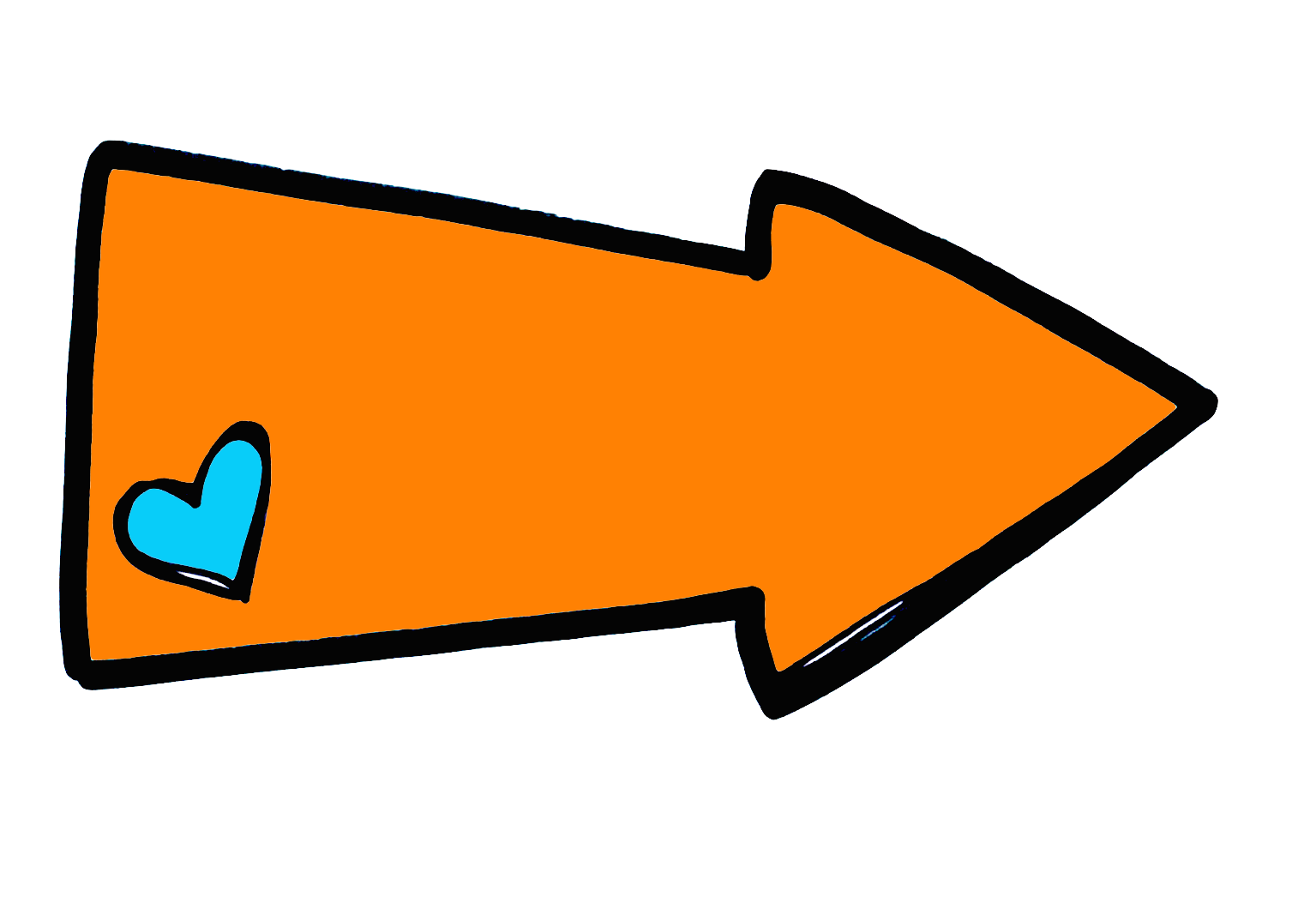 unless
I won’t go to the party………..she invites me
العودة
because
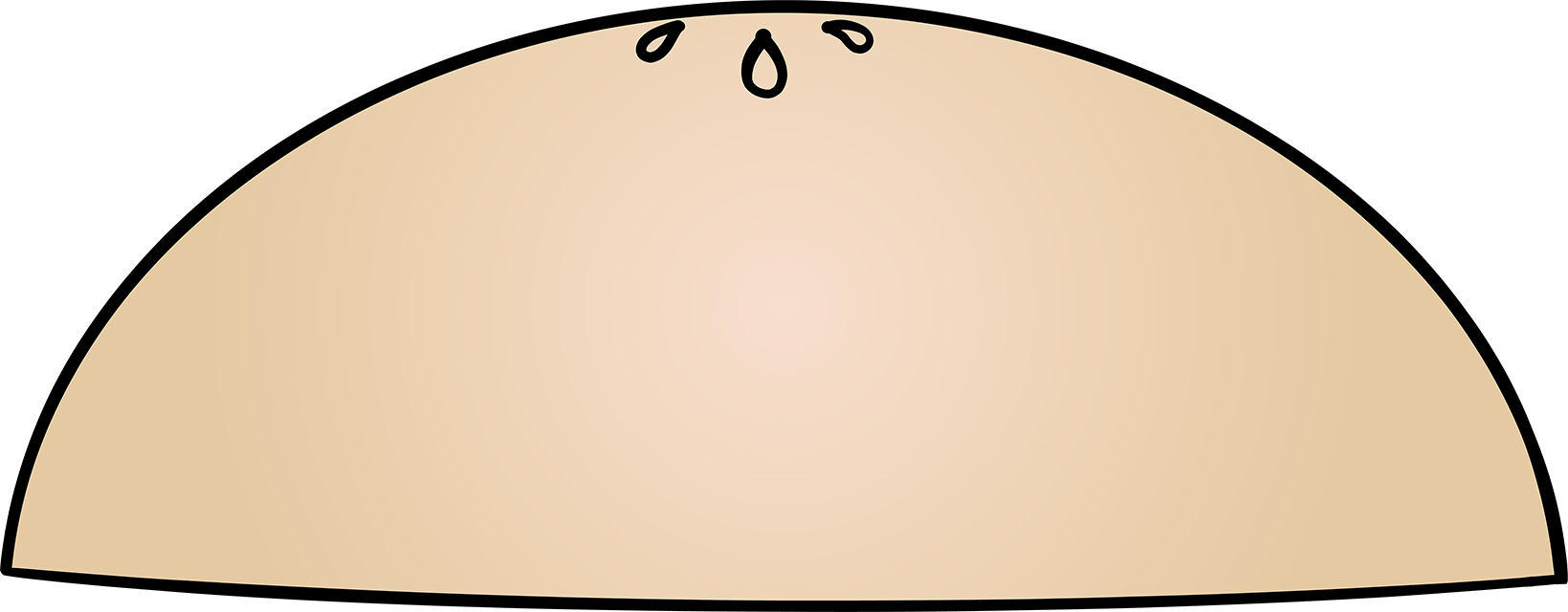 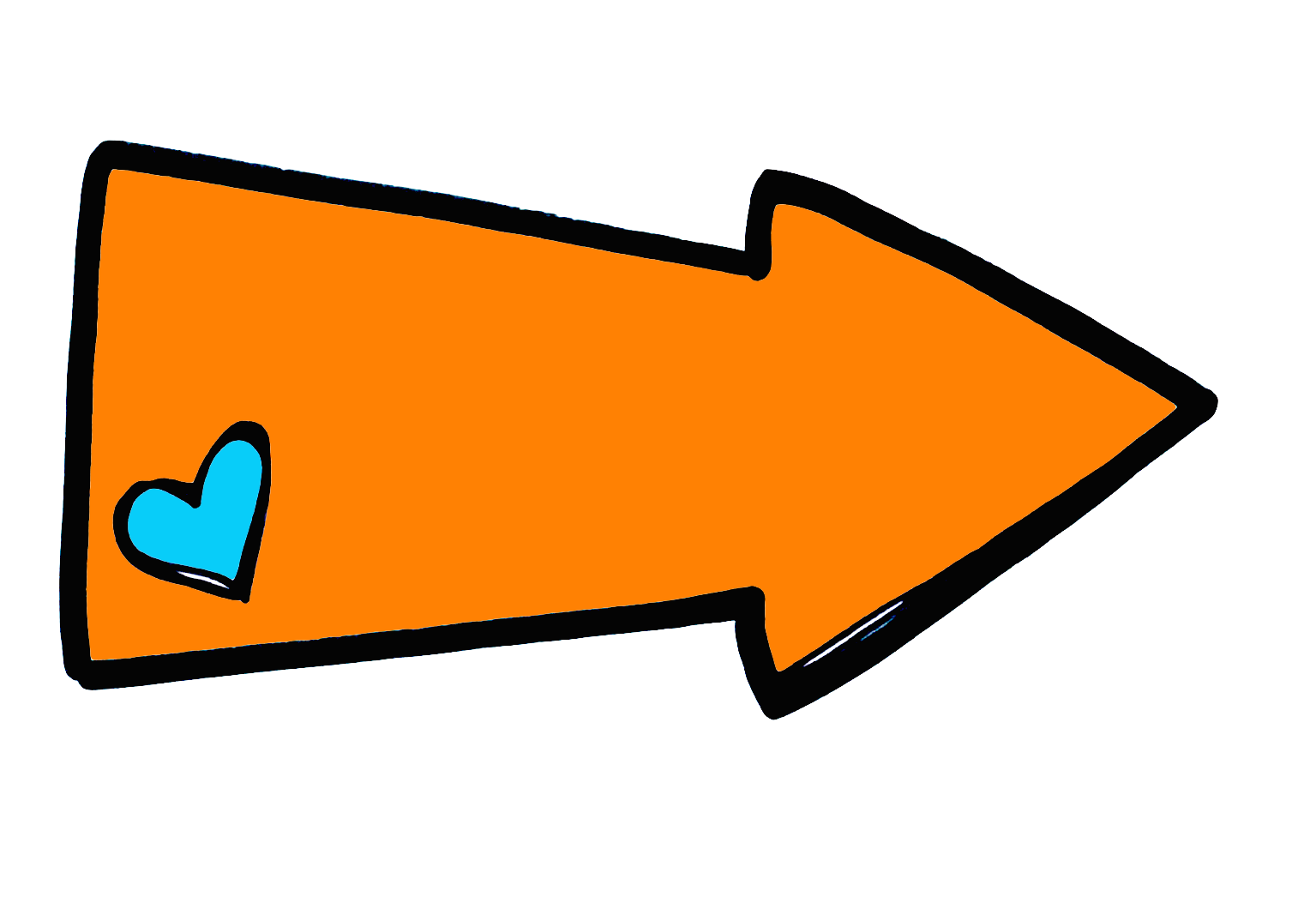 She explained…..three lessons
العودة
Has explained
Has been explaining
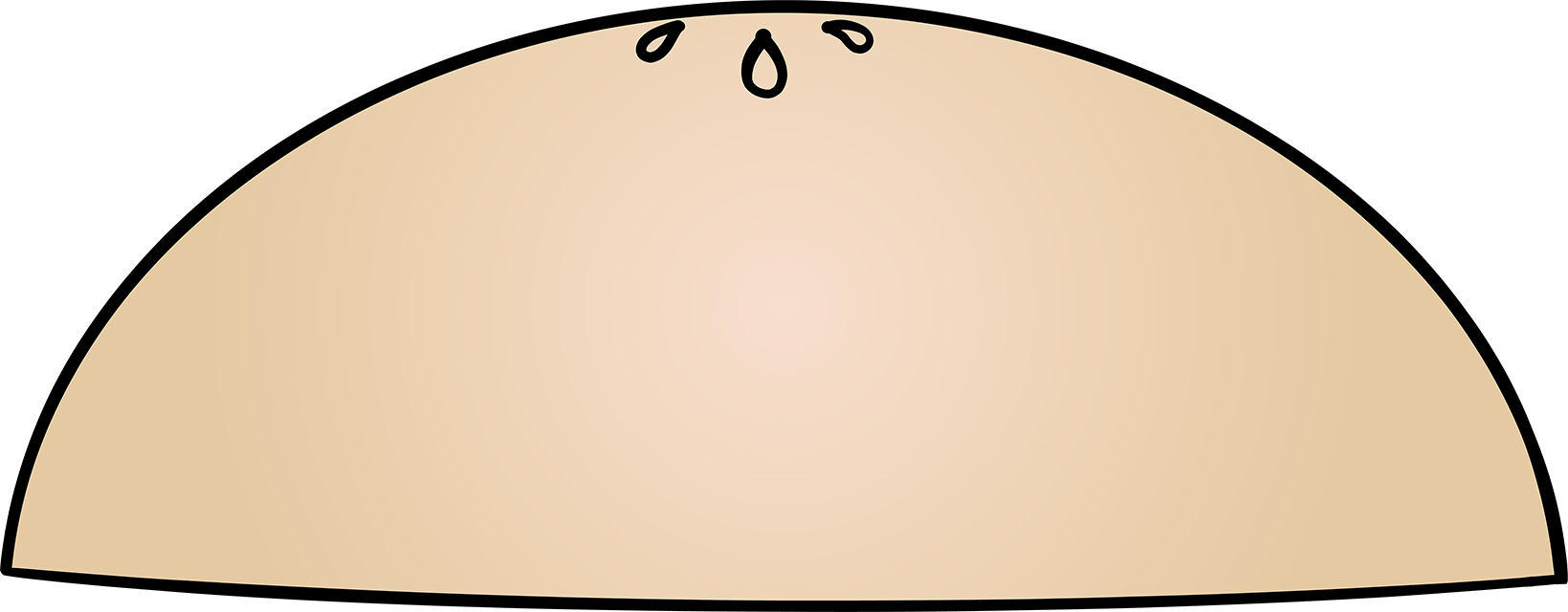 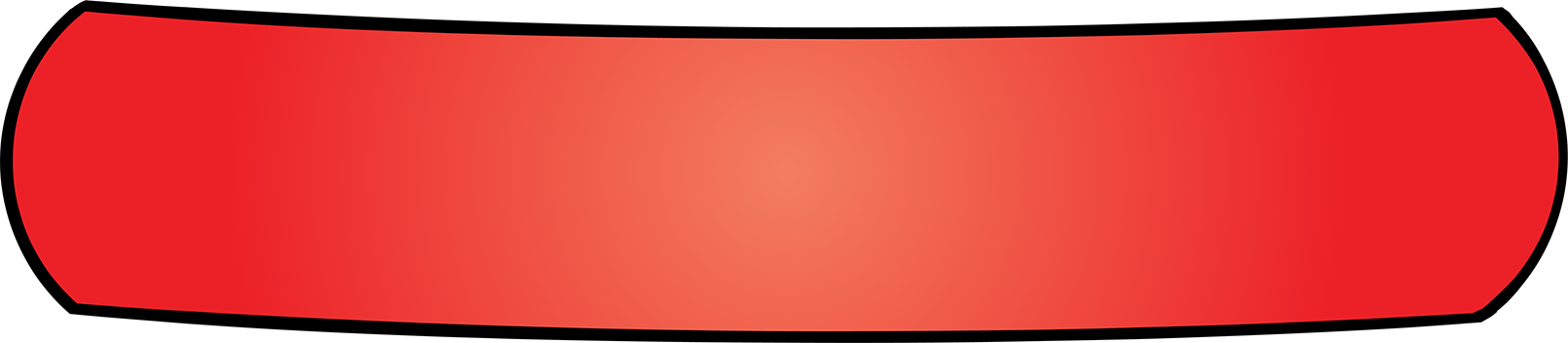 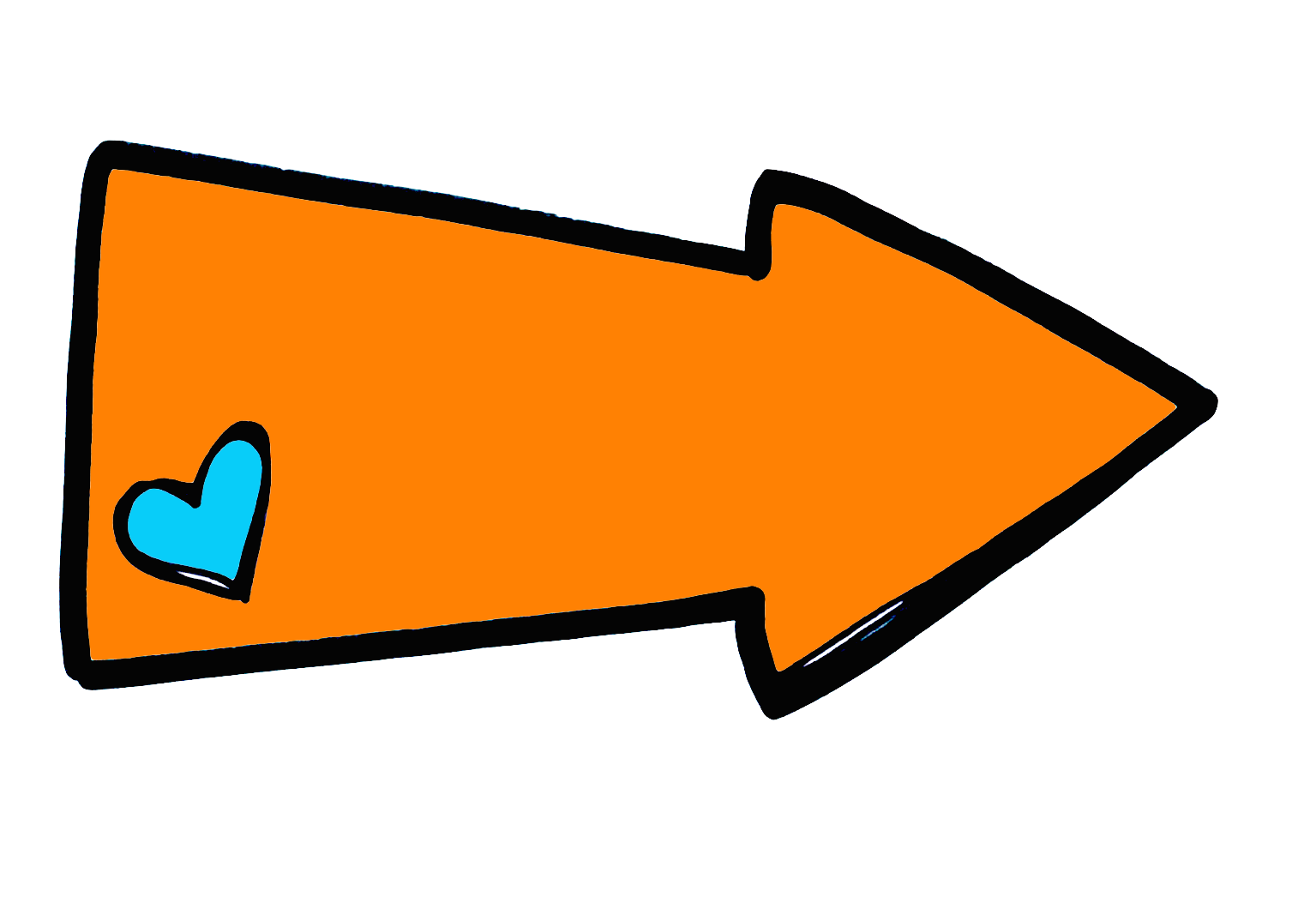 cooking
I am not good at ……………
العودة
cooked
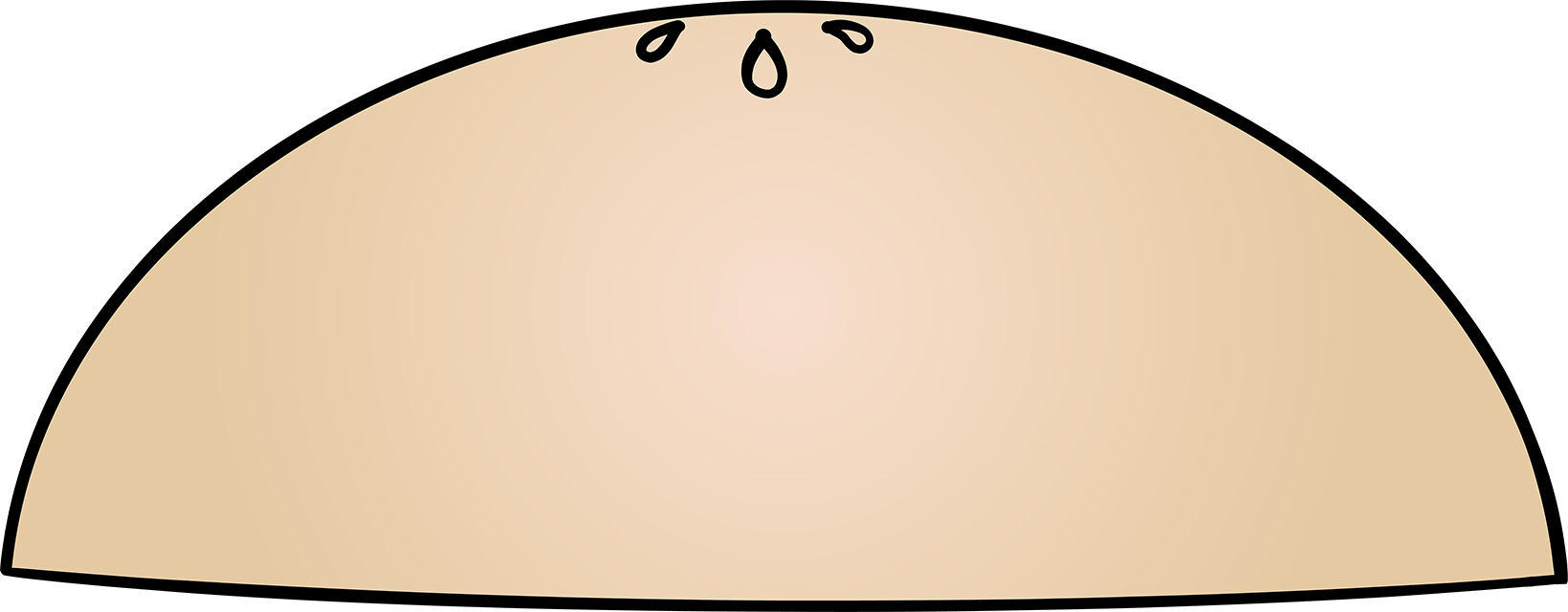 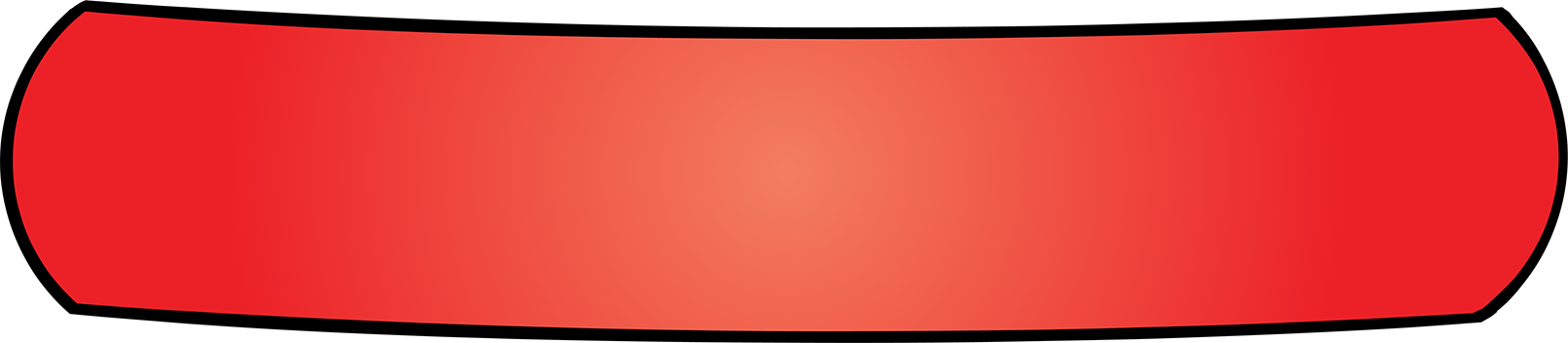 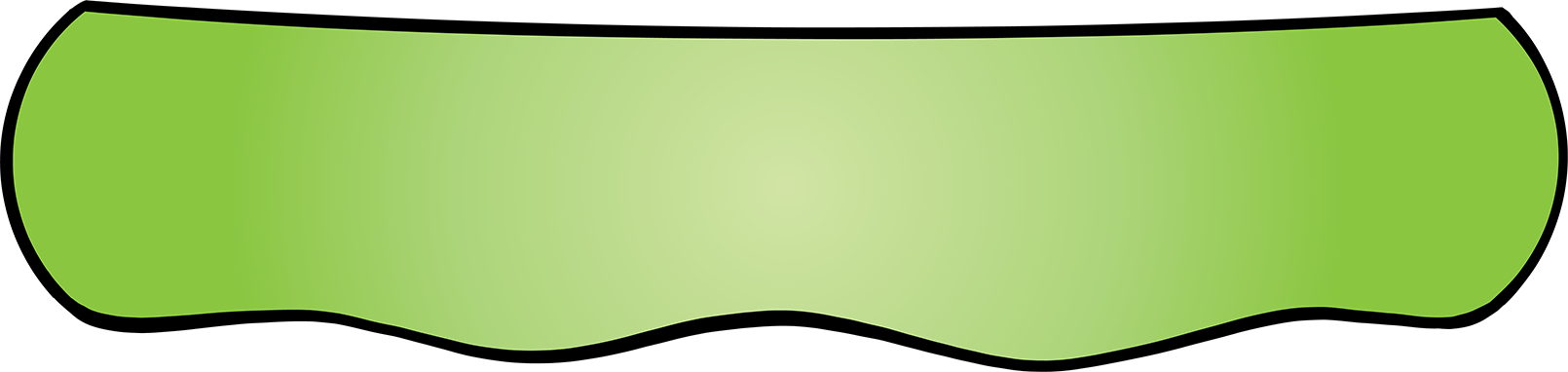 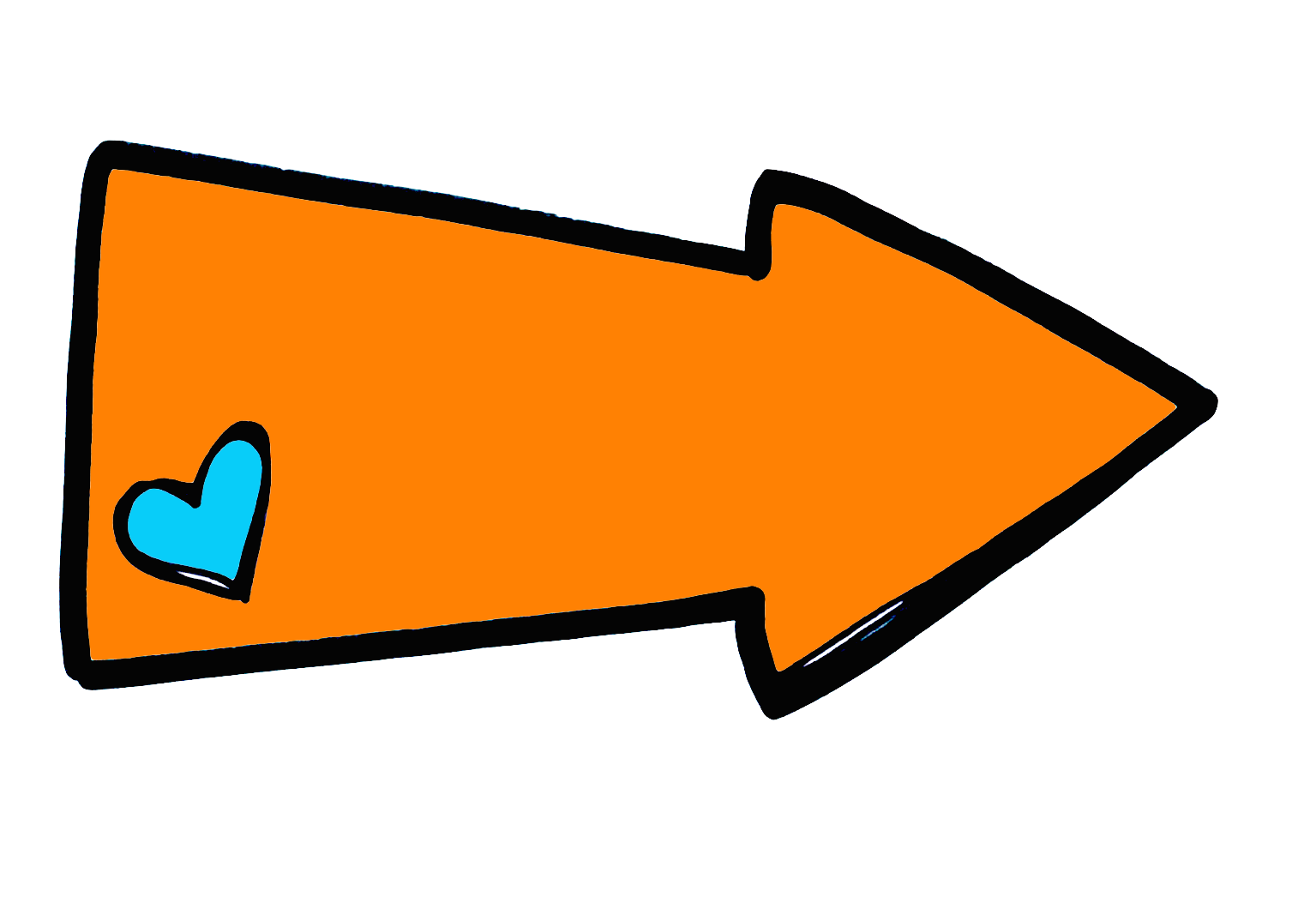 becomes
If you put water in freezer , it ……….ice
العودة
become
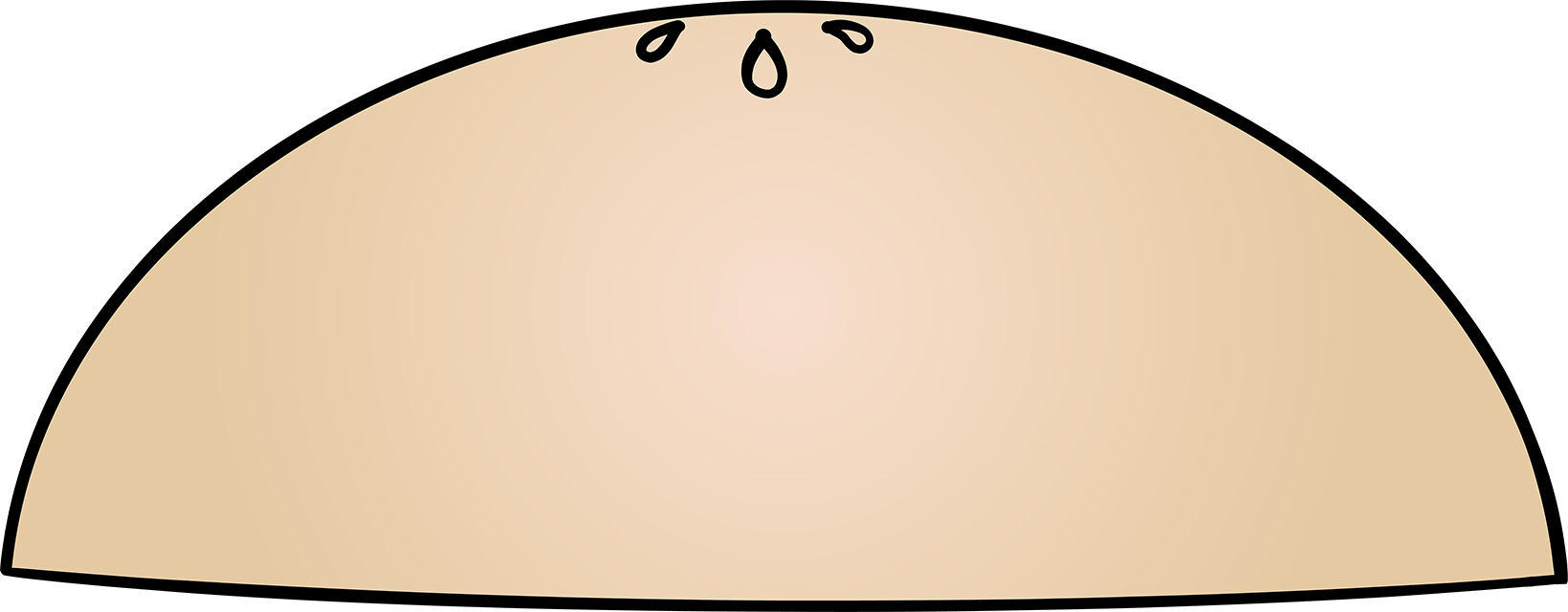 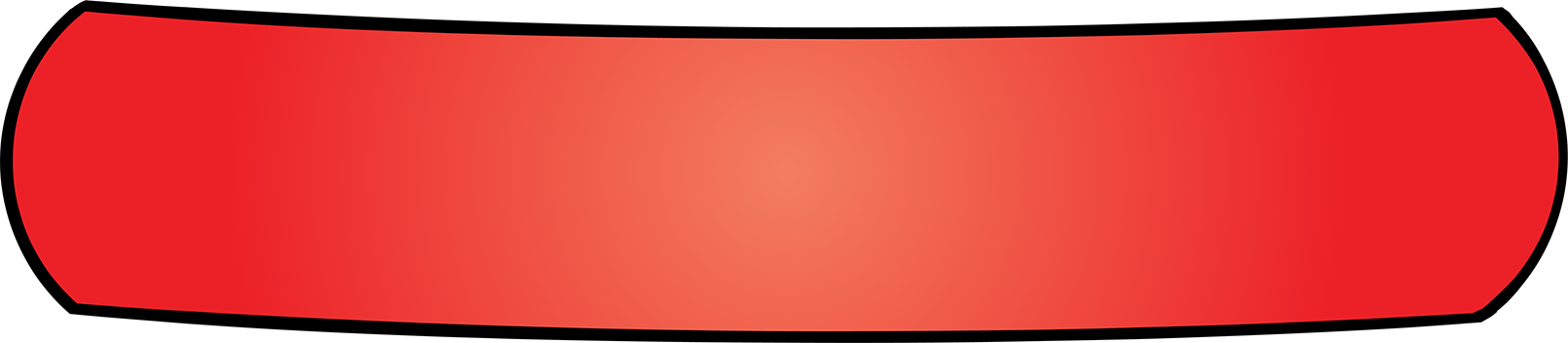 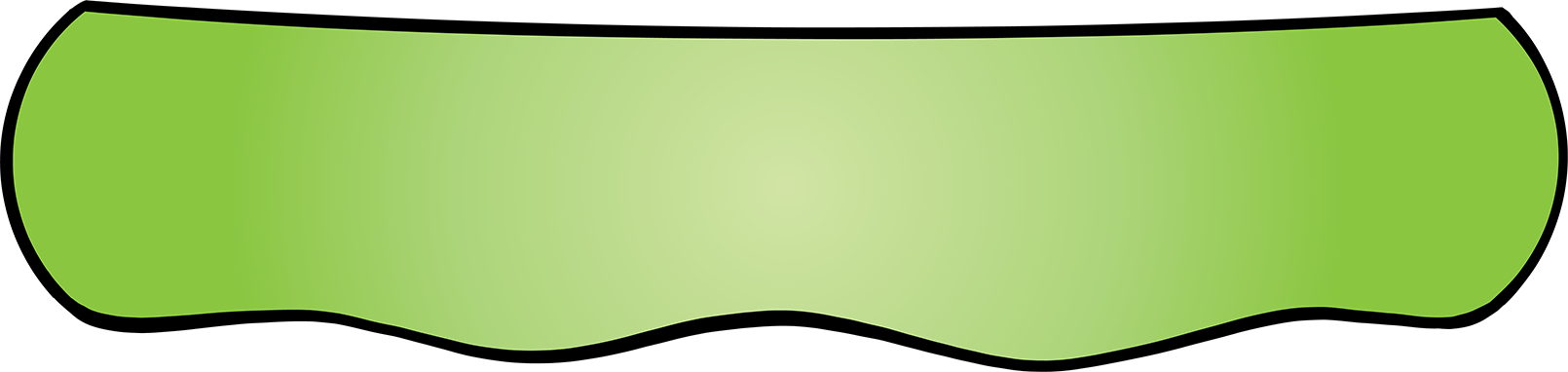 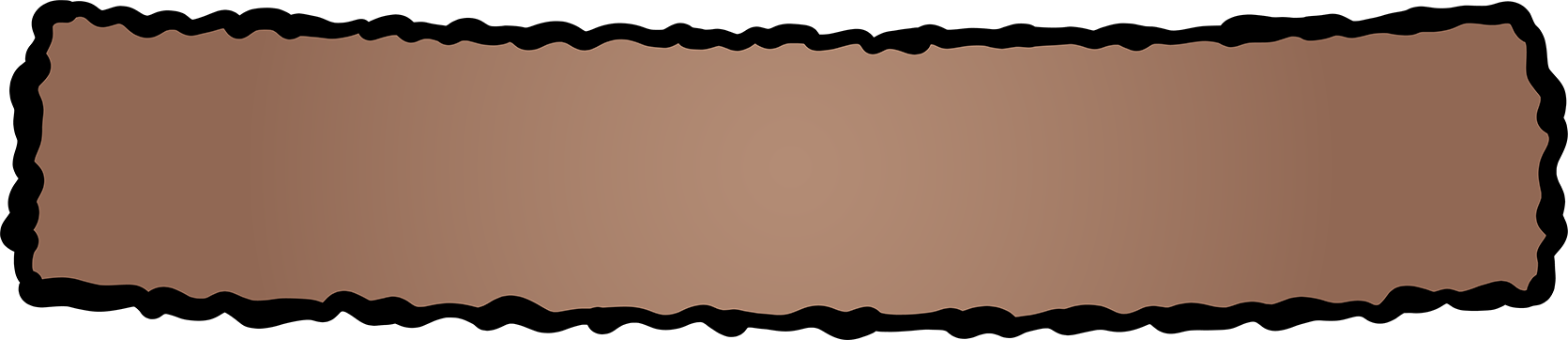 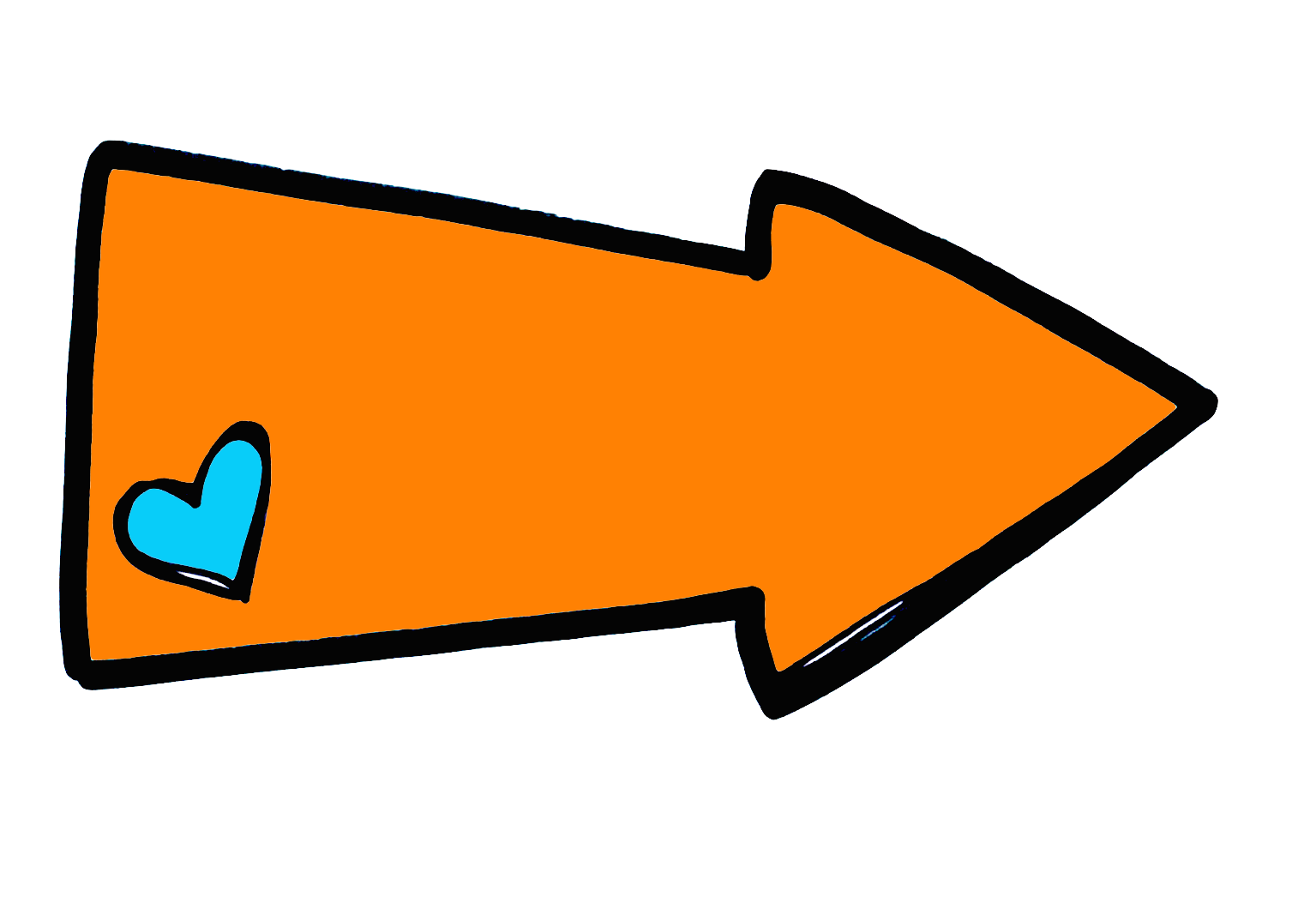 Out of money
( broke) means……….
العودة
Left unprotected
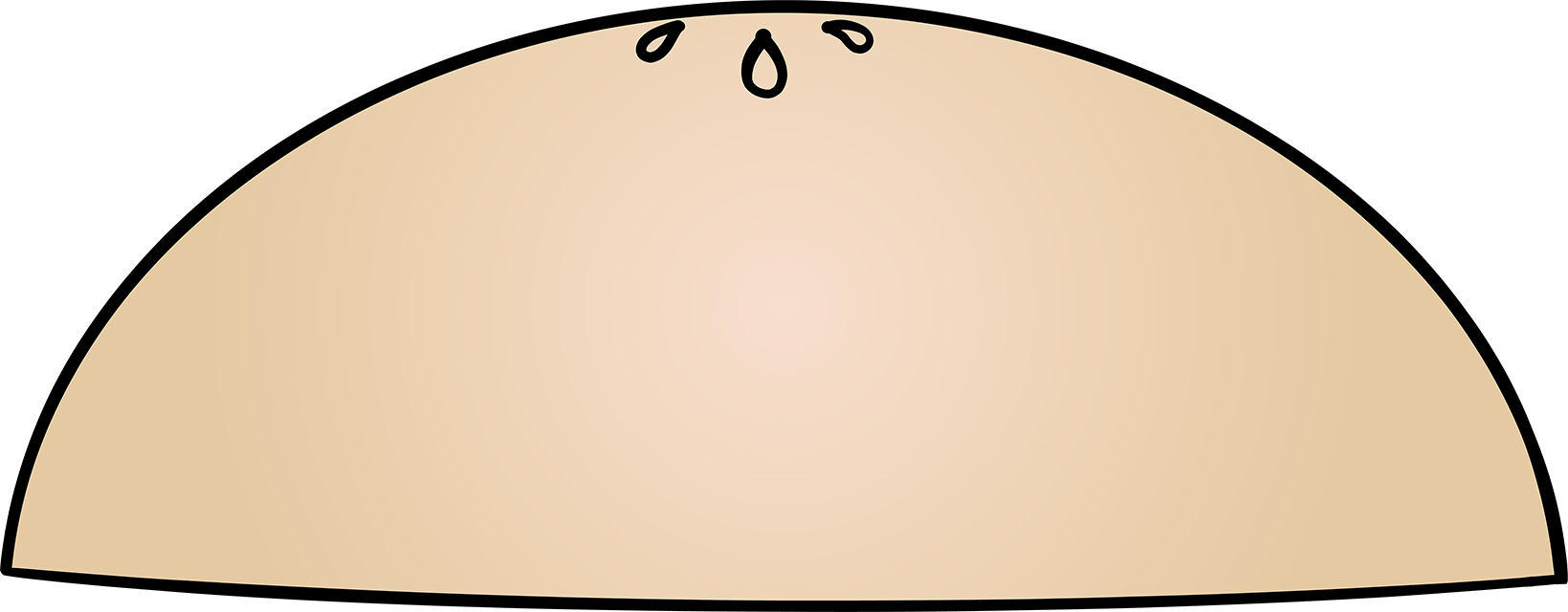 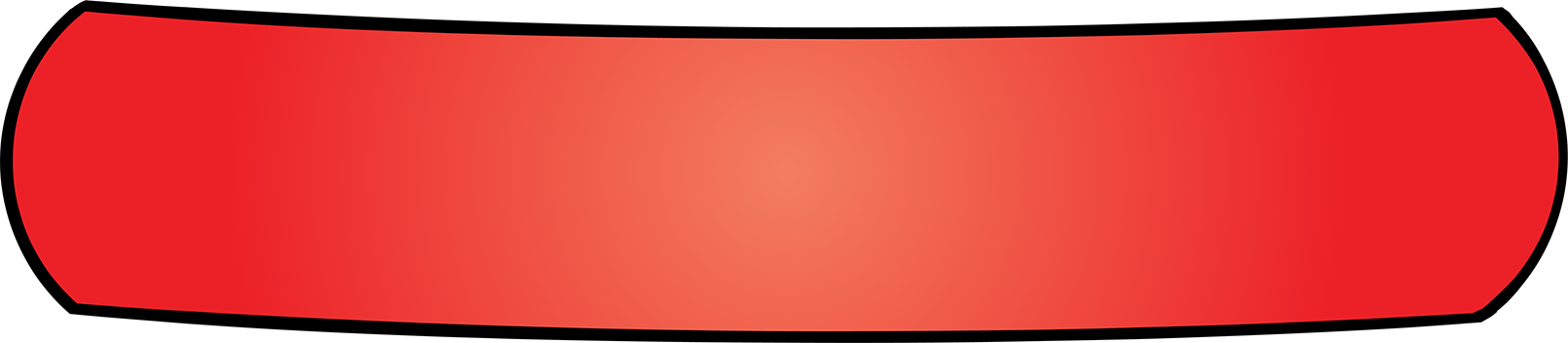 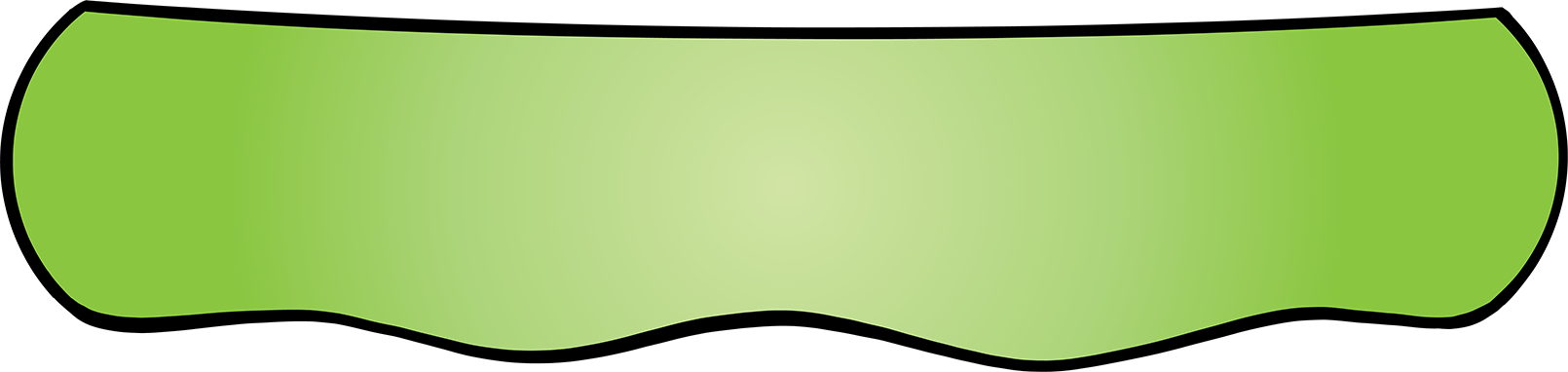 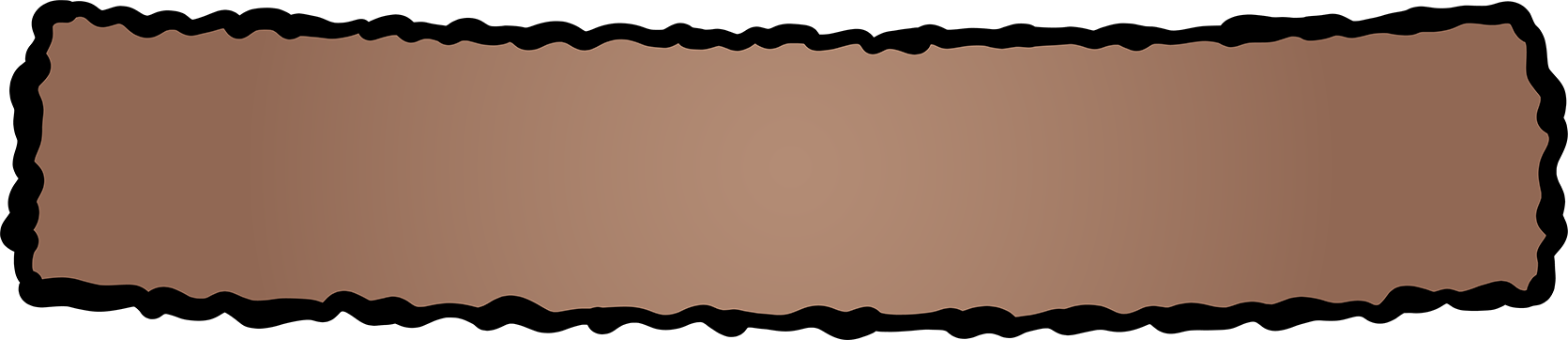 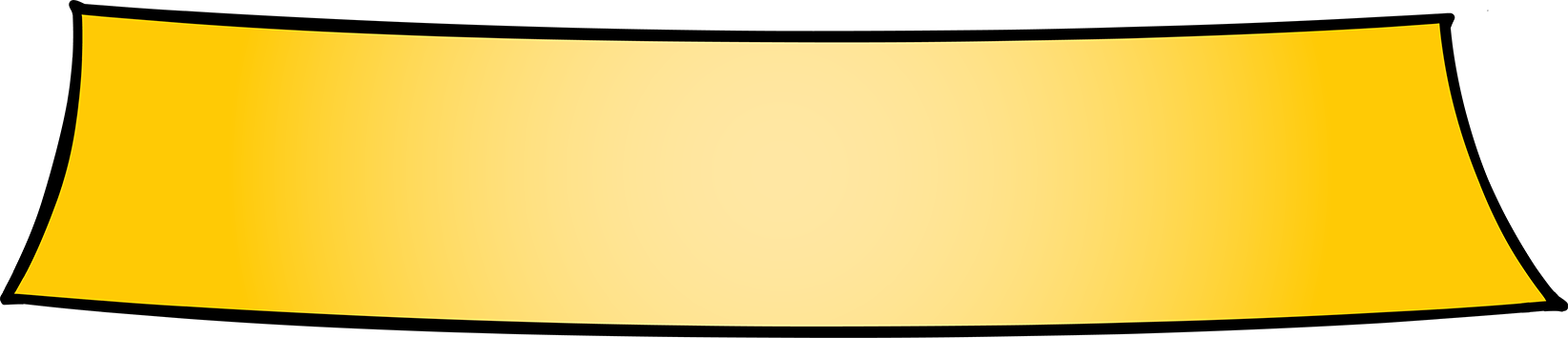 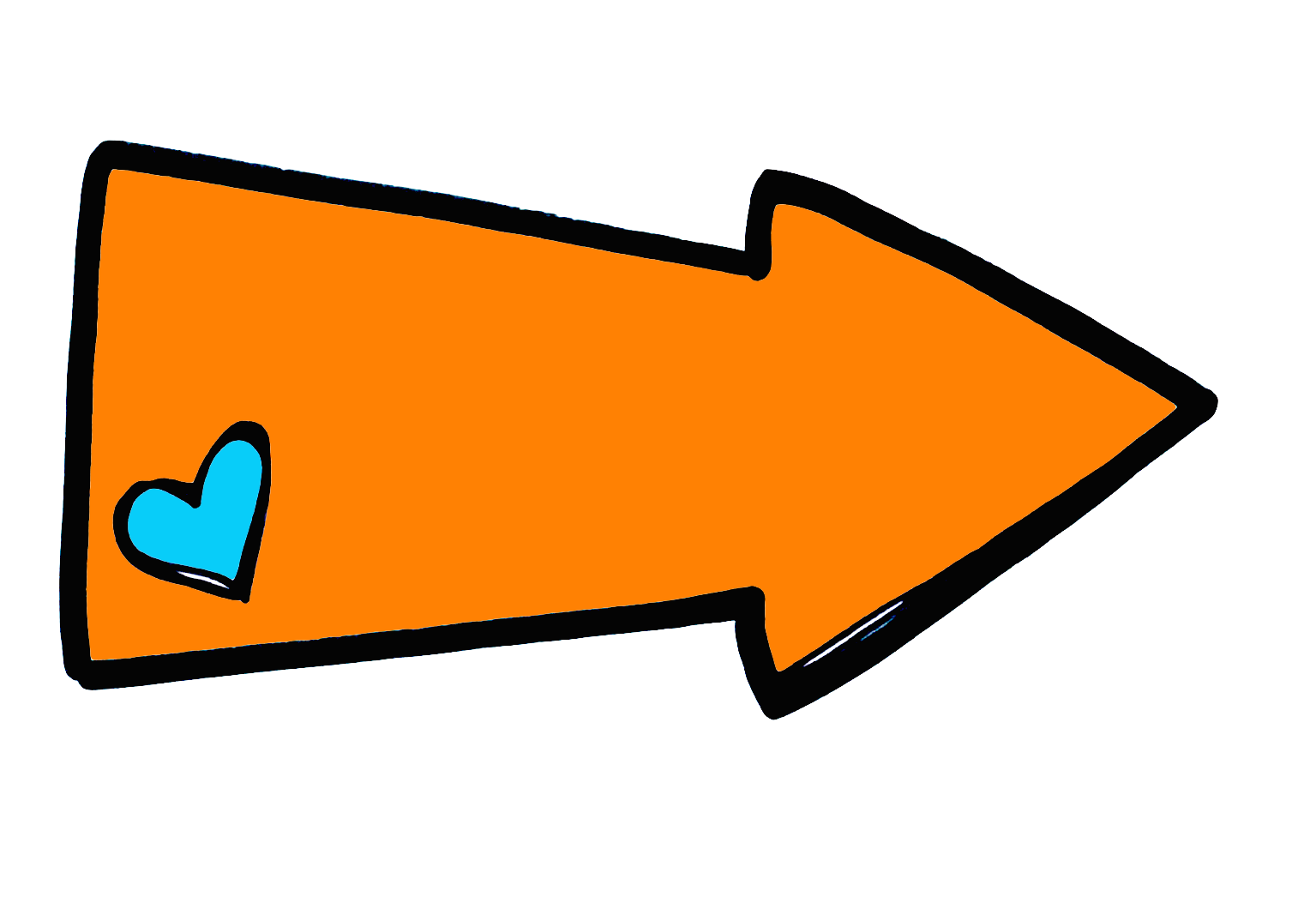 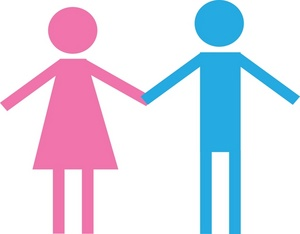 gender
This picture shows……..
الخروج
anxiety
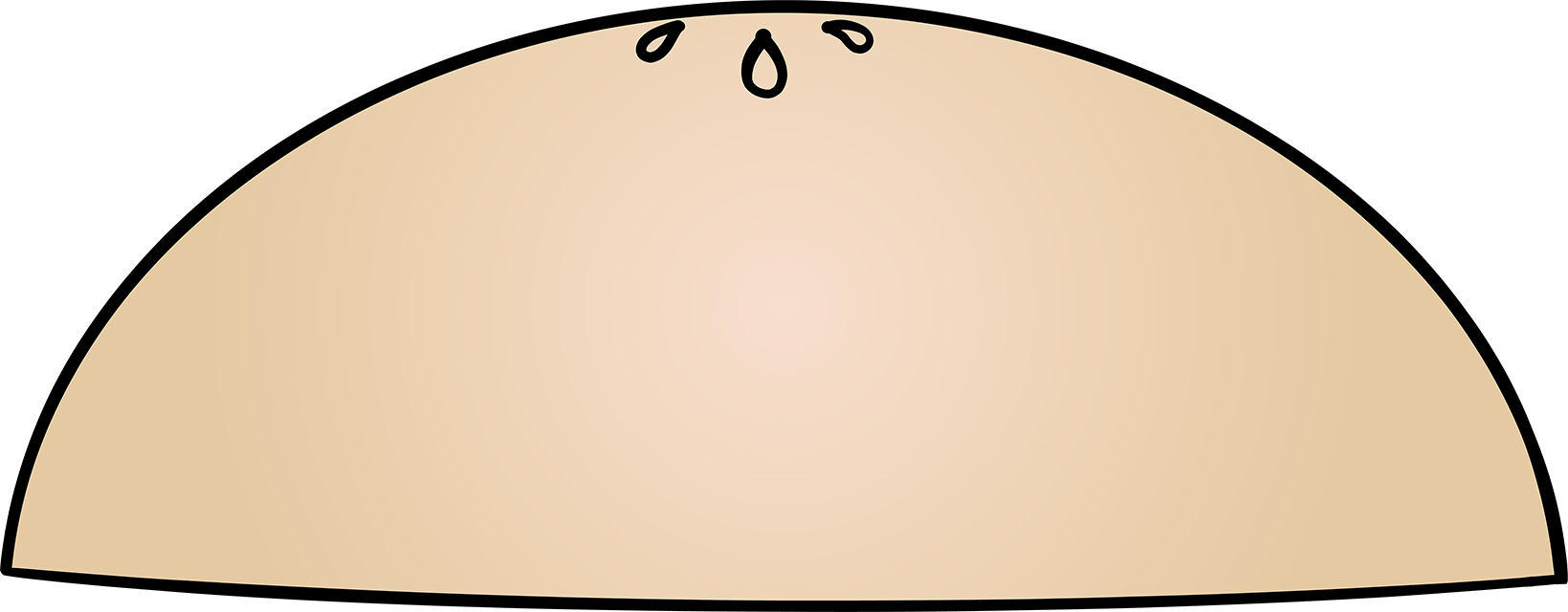 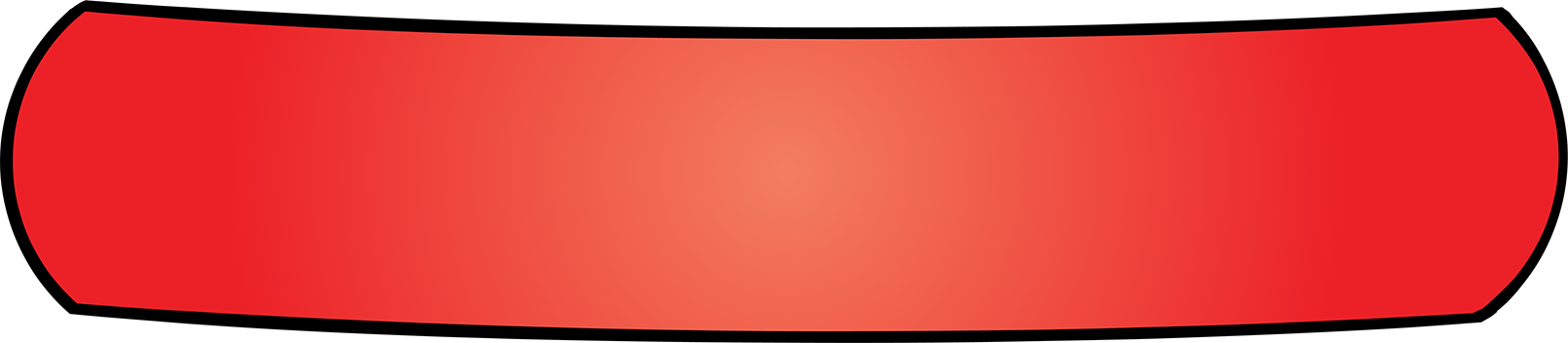 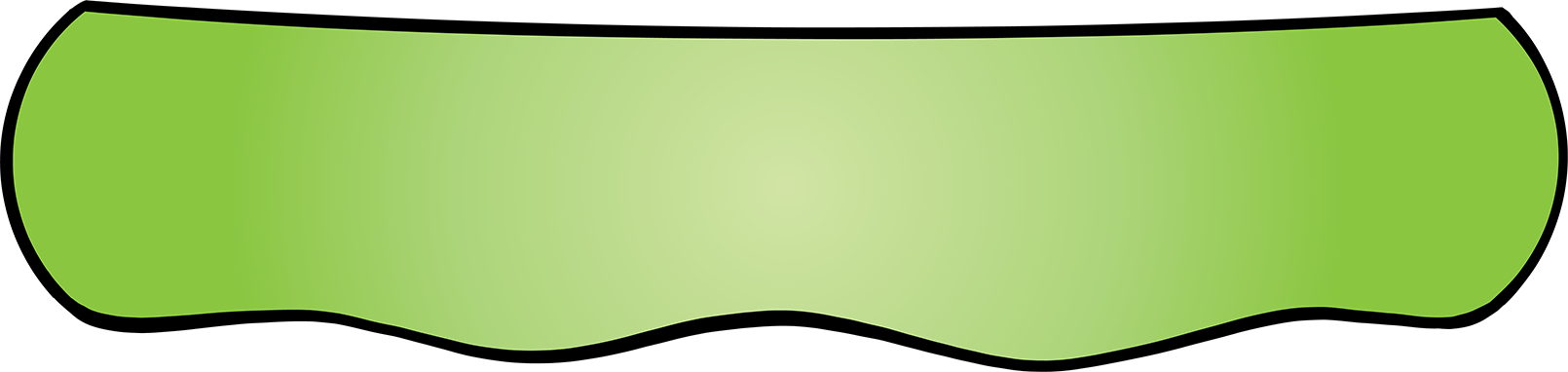 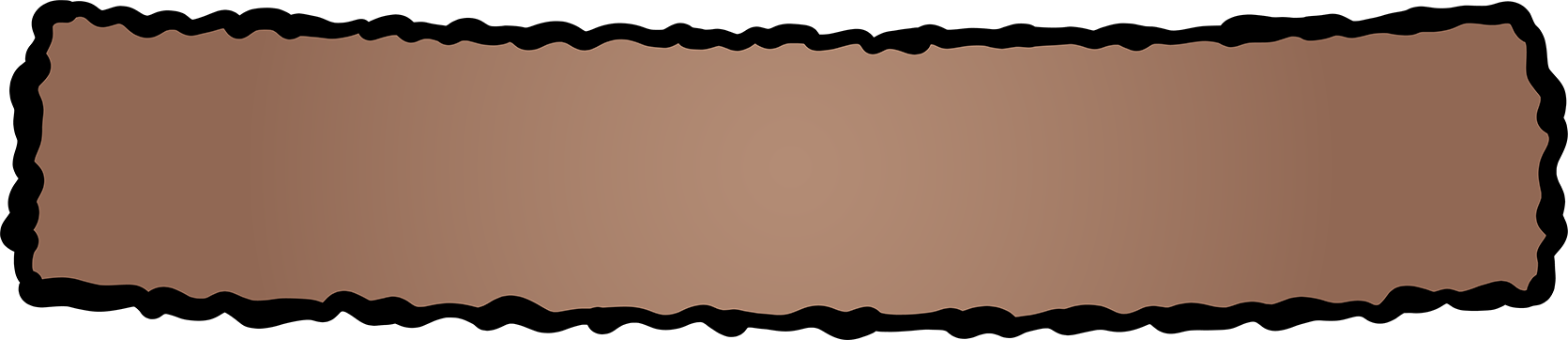 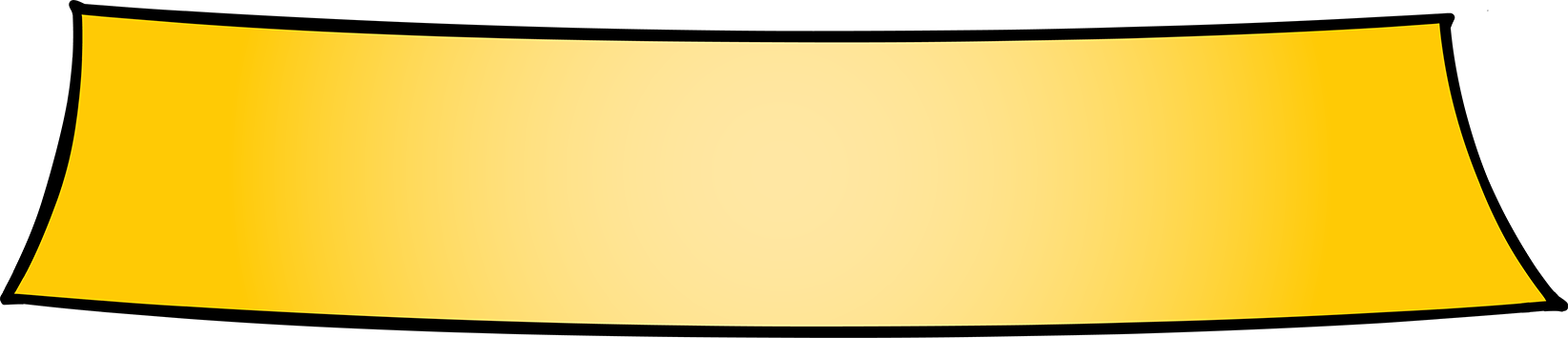 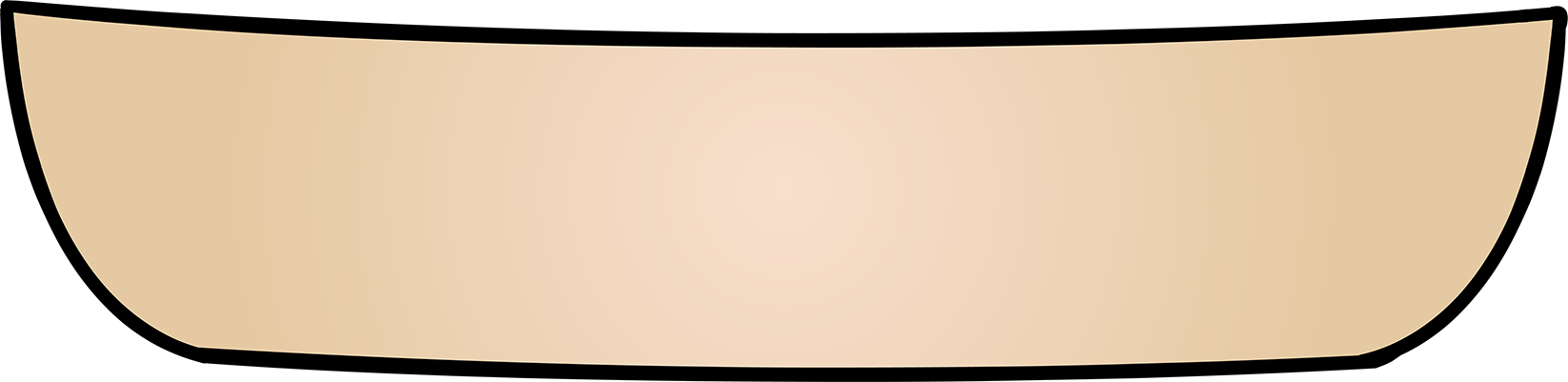 بالعااااافية
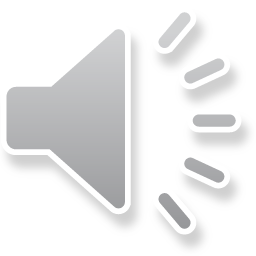 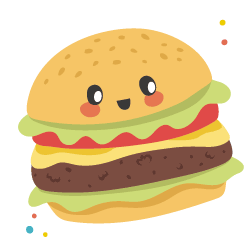